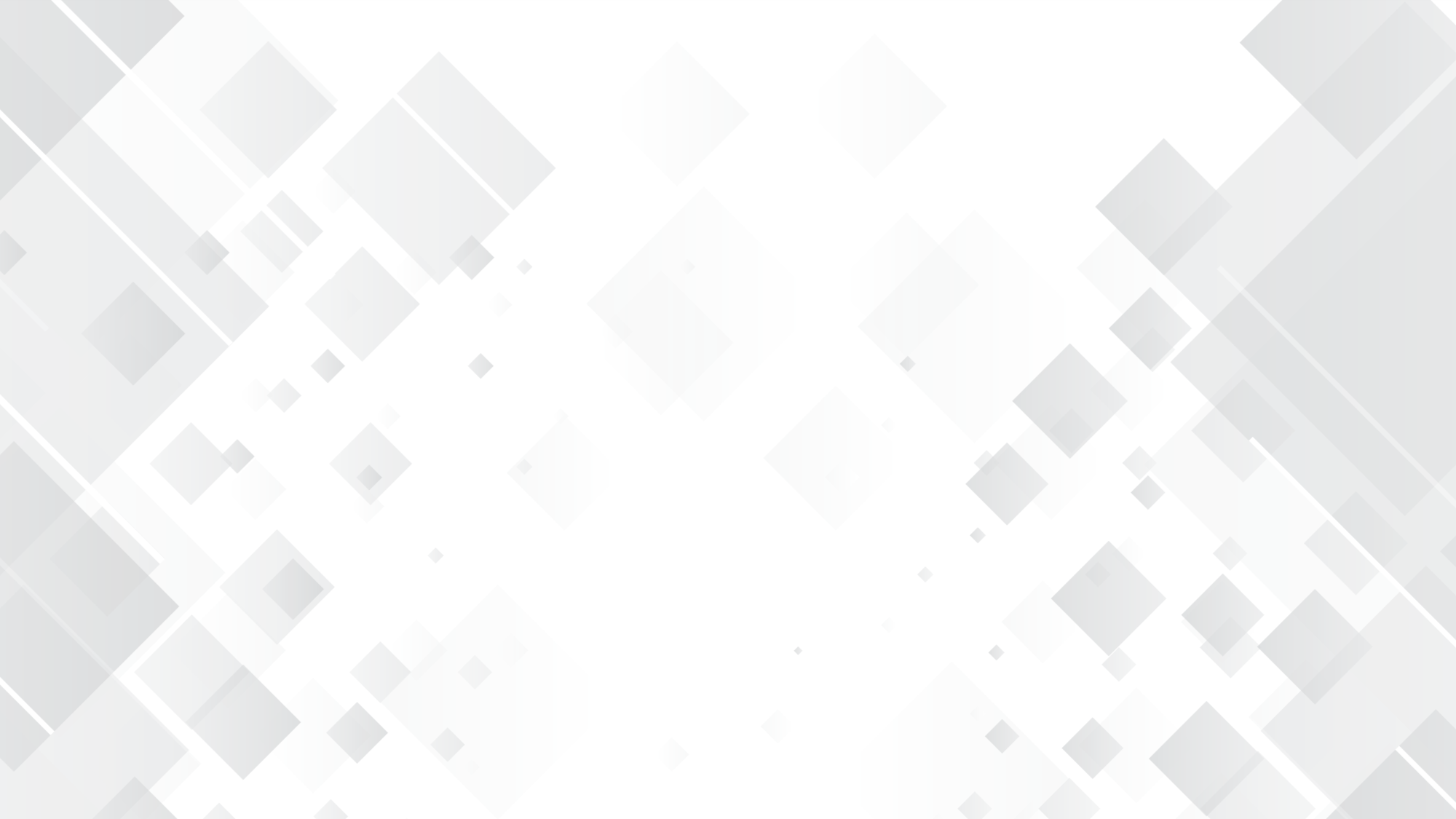 LOGO
Free business template
ENTERPRISE SIMPLE WORK REPORT BUSINESS SUMMARY BUSINESS PLAN BUSINESS STYLE
https://www.jpppt.com
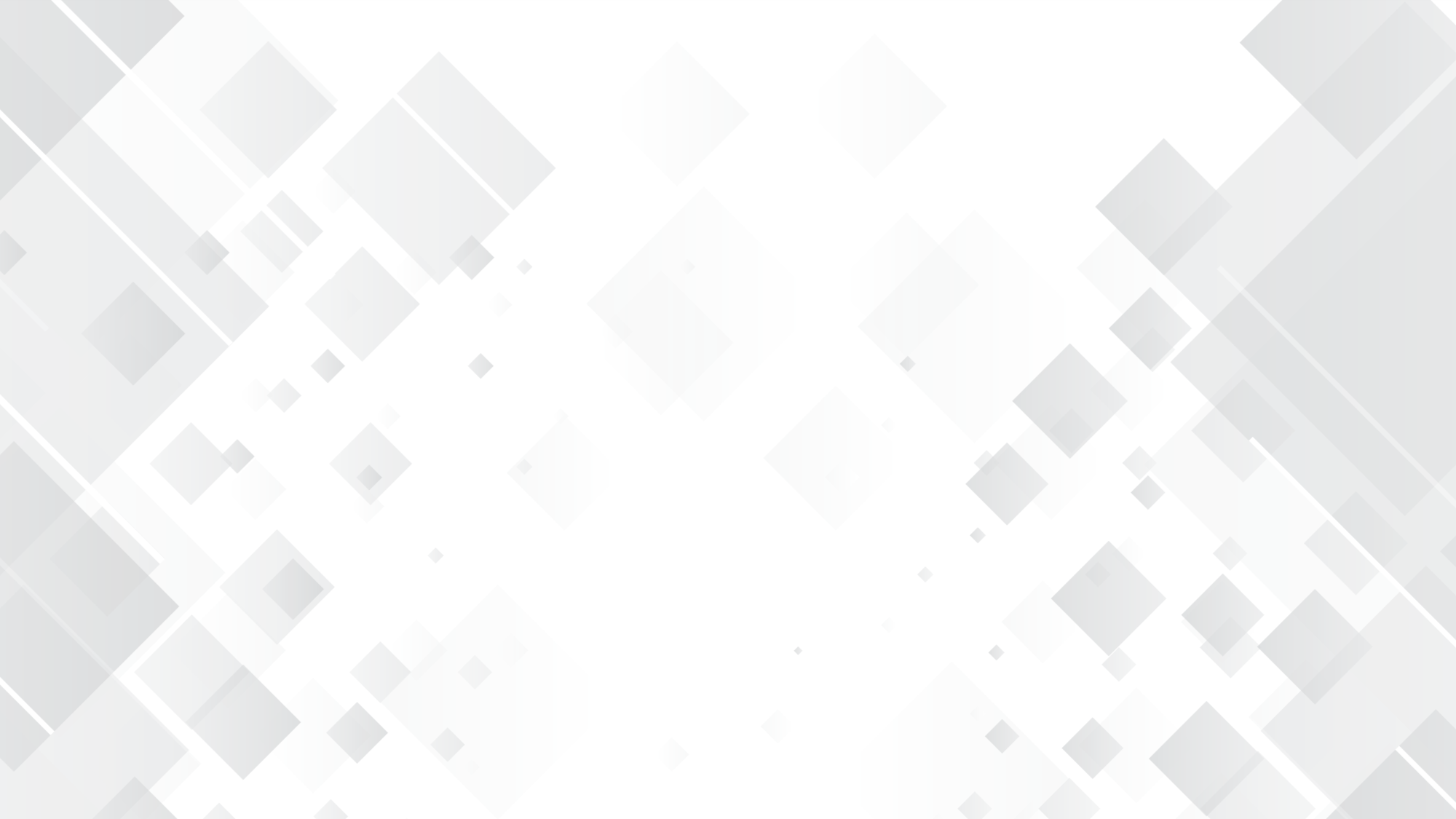 Enter chapter title
Enter chapter title
Enter chapter title
Enter chapter title
01.
02.
03.
04.
ENTERPRISE ANNUAL DEVELOPMENT SUMMARY
ENTERPRISE ANNUAL DEVELOPMENT SUMMARY
ENTERPRISE ANNUAL DEVELOPMENT SUMMARY
ENTERPRISE ANNUAL DEVELOPMENT SUMMARY
CONTENTES
ENTERPRISE SIMPLE WORK REPORT BUSINESS SUMMARY BUSINESS PLAN BUSINESS STYLE
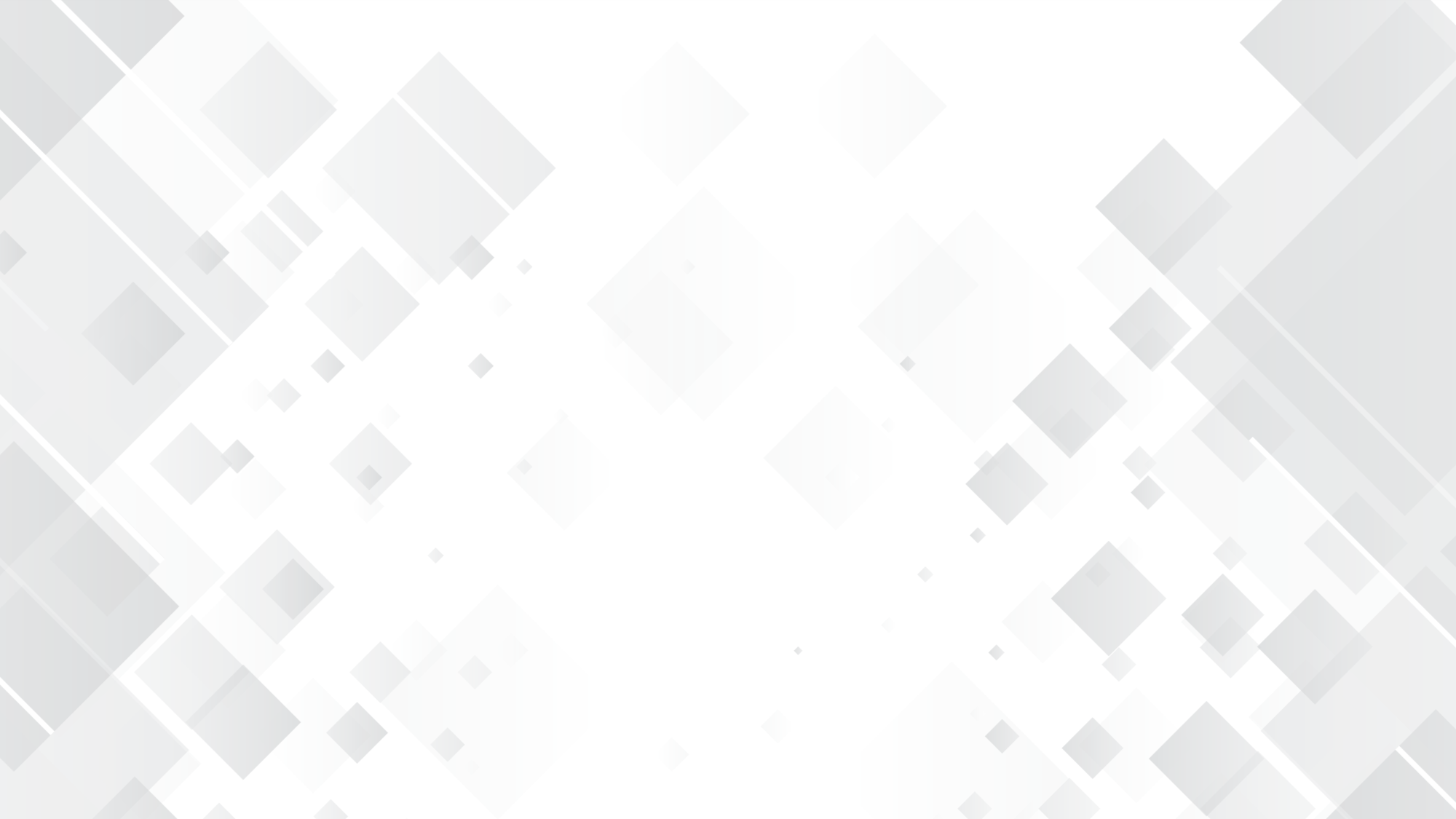 01
Enter chapter title
ENTERPRISE SIMPLE WORK REPORT BUSINESS SUMMARY BUSINESS PLAN BUSINESS STYLE
Enter chapter title
20XX
ENTERPRISE ANNUAL DEVELOPMENT SUMMARY
BAND
Add a title
Add a title
Add a title
Add a title
Click here to add the title content, which should match the title and the primary font size.
Click here to add the title content, which should match the title and the primary font size.
Click here to add the title content, which should match the title and the primary font size.
Click here to add the title content, which should match the title and the primary font size.
BAND
BAND
BAND
Enter chapter title
20XX
ENTERPRISE ANNUAL DEVELOPMENT SUMMARY
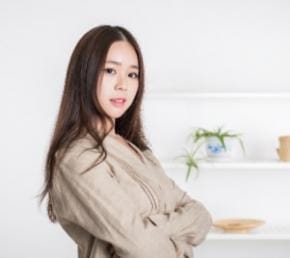 Add a title
Add a title
Add a title
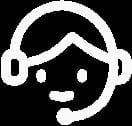 Click here to add the title content, which should match the title and the primary font size.
Click here to add a title that matches the content.
Click here to add a title that matches the content.
Click here to add the title content, which should match the title and the primary font size.
Click here to add the title content, which should match the title and the primary font size.
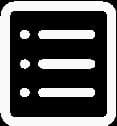 Click here to add the title content, which should match the title and the primary font size.
Enter chapter title
20XX
ENTERPRISE ANNUAL DEVELOPMENT SUMMARY
02
01
03
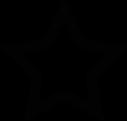 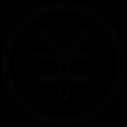 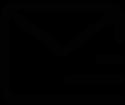 Add a title
Add a title
Add a title
Click here to add the title content to match the title and the primary font size.
Click here to add the title content to match the title and the primary font size.
Click here to add the title content to match the title and the primary font size.
Enter chapter title
20XX
ENTERPRISE ANNUAL DEVELOPMENT SUMMARY
Key leaders
Lead one
Lead five
Lead four
Lead two
Lead three
Enter chapter title
20XX
ENTERPRISE ANNUAL DEVELOPMENT SUMMARY
01
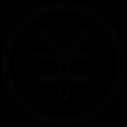 Add a title
Click here to add the title content, the title to match the content, pay attention to the font size. Click here to add a title that matches the content.
02
Add a title
Click here to add the title content, the title to match the content, pay attention to the font size. Click here to add a title that matches the content.
03
Add a title
Click here to add the title content, the title to match the content, pay attention to the font size. Click here to add a title that matches the content.
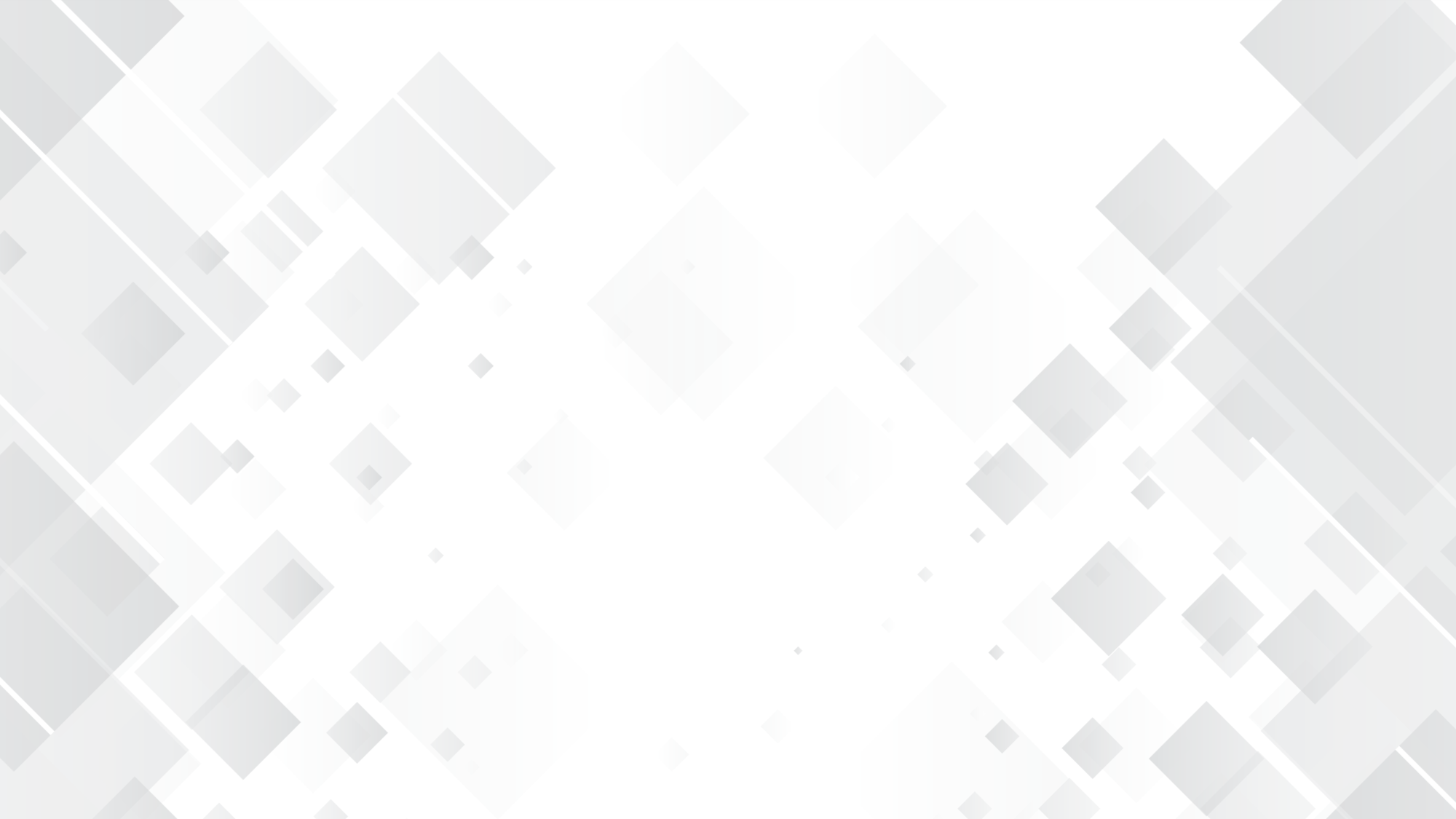 02
Enter chapter title
ENTERPRISE SIMPLE WORK REPORT BUSINESS SUMMARY BUSINESS PLAN BUSINESS STYLE
Enter chapter title
20XX
ENTERPRISE ANNUAL DEVELOPMENT SUMMARY
Add a title
Click here to add the title content, the title to match the content, you need to pay attention to the font size and the degree of text matching
Add a title
Add a title
Click here to add the title content, the title to match the content, you need to pay attention to the font size and the degree of text matching
Click here to add the title content, the title to match the content, you need to pay attention to the font size and the degree of text matching
Add a title
Click here to add the title content, the title to match the content, you need to pay attention to the font size and the degree of text matching
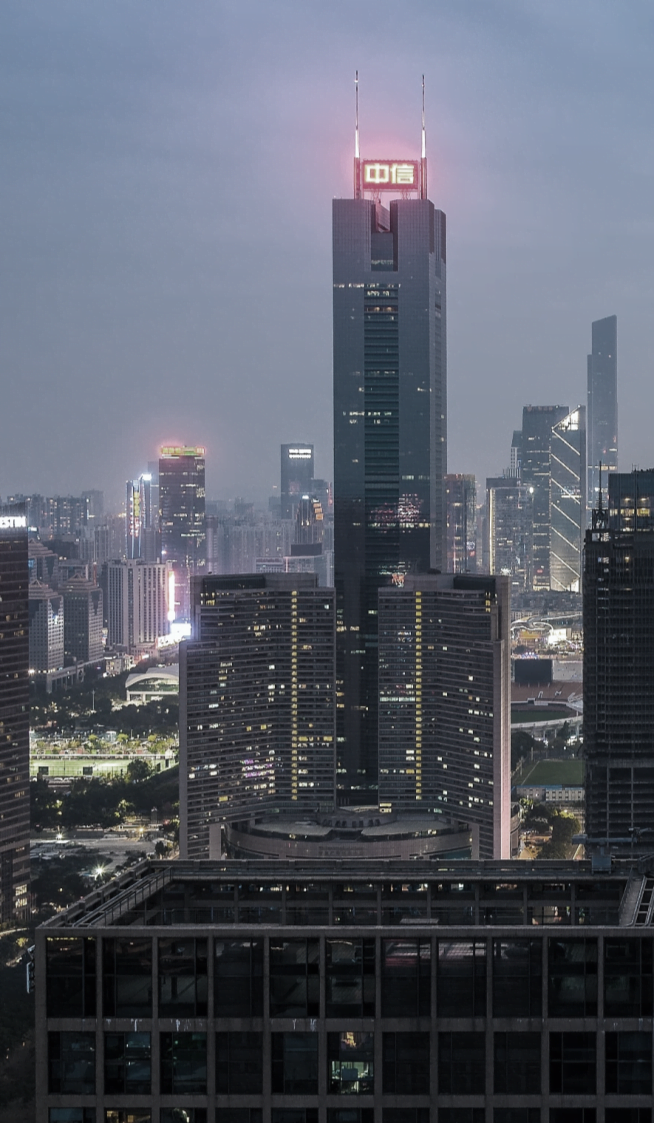 Enter chapter title
20XX
ENTERPRISE ANNUAL DEVELOPMENT SUMMARY
Add a title
Add a title
Add a title
Add a title
Click here to add the title content, the title to match the content, pay attention to the font size. Click here to add a title that matches the content.
Click here to add the title content, the title to match the content, pay attention to the font size. Click here to add a title that matches the content.
Click here to add the title content, the title to match the content, pay attention to the font size. Click here to add a title that matches the content.
Click here to add the title content, the title to match the content, pay attention to the font size. Click here to add a title that matches the content.
Enter chapter title
20XX
ENTERPRISE ANNUAL DEVELOPMENT SUMMARY
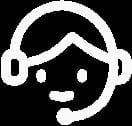 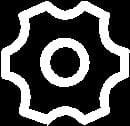 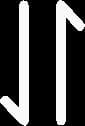 Click to add a title
Click to add a title
Click to add a title
Click here to add the title content, which matches the title, and you need to be aware of the font size.
Click here to add the title content, which matches the title, and you need to be aware of the font size.
Click here to add the title content, which matches the title, and you need to be aware of the font size.
Enter chapter title
20XX
ENTERPRISE ANNUAL DEVELOPMENT SUMMARY
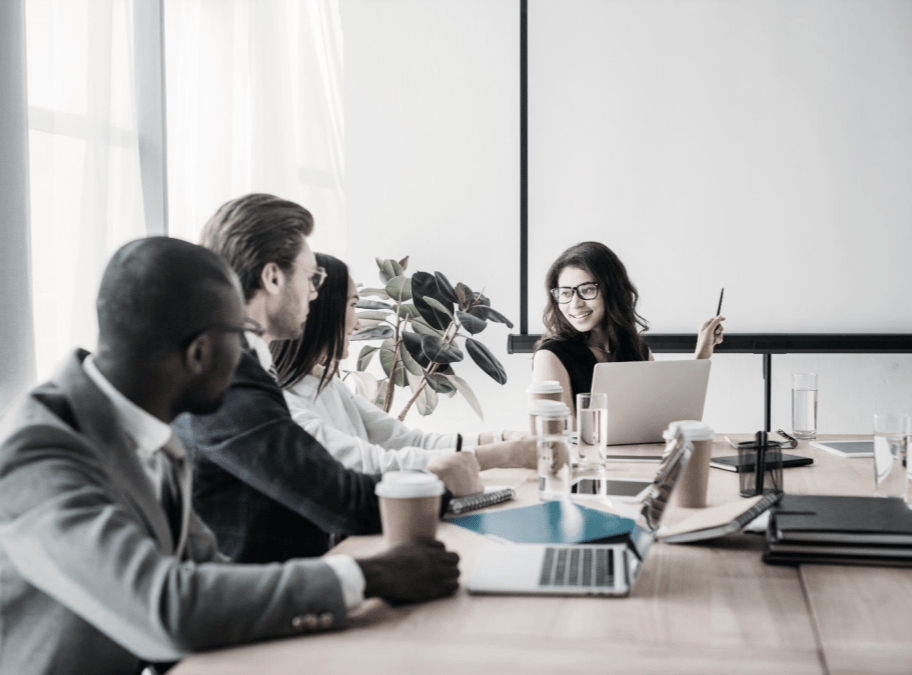 Add a title
Add a title
Add a title
Click here to add the title content, the title to match the content, pay attention to the font size. Click here to add the title content.
Click here to add the title content, the title to match the content, pay attention to the font size. Click here to add the title content.
Click here to add the title content, the title to match the content, pay attention to the font size. Click here to add the title content.
Enter chapter title
20XX
ENTERPRISE ANNUAL DEVELOPMENT SUMMARY
Add title
Add title
Add title
Add title
01
04
02
03
Click here to add the title content, which should match the title and the primary font size.
Click here to add the title content, which should match the title and the primary font size.
Click here to add the title content, which should match the title and the primary font size.
Click here to add the title content, which should match the title and the primary font size.
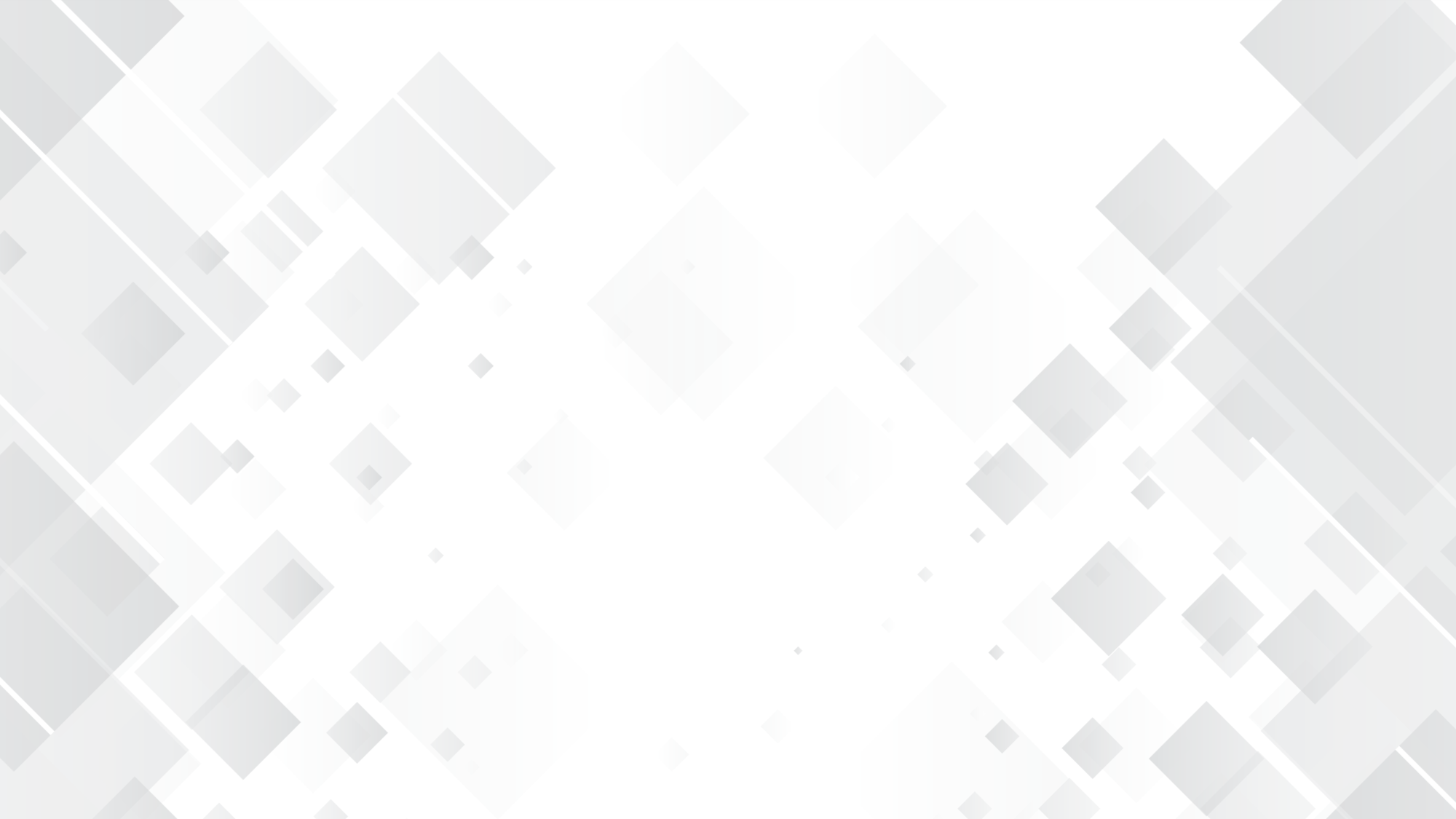 03
Enter chapter title
ENTERPRISE SIMPLE WORK REPORT BUSINESS SUMMARY BUSINESS PLAN BUSINESS STYLE
Enter chapter title
20XX
ENTERPRISE ANNUAL DEVELOPMENT SUMMARY
Add a title
Add a title
Add a title
Click here to add the title content, the title to be related to the content.
Click here to add the title content, the title to be related to the content.
Click here to add the title content, the title to be related to the content.
Add a title
Add a title
Click here to add the title content, the title to be related to the content.
Click here to add the title content, the title to be related to the content.
CLICK HERE TO ADD THE TITLE CONTENT, THE TITLE SHOULD MATCH THE CONTENT, PAY ATTENTION TO THE FONT
Enter chapter title
20XX
ENTERPRISE ANNUAL DEVELOPMENT SUMMARY
SPORT 01
Add a title
Add a title
Add a title
Add a title
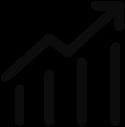 Click here to add the title content, the title to match the content
Click here to add the title content, the title to match the content
Click here to add the title content, the title to match the content
Click here to add the title content, the title to match the content
SPORT 02
Enter chapter title
20XX
ENTERPRISE ANNUAL DEVELOPMENT SUMMARY
Add a title
Add a title
Add a title
Click here to add the title content, the title to match the content, pay attention to the font size and matching degree
Click here to add the title content, the title to match the content, pay attention to the font size and matching degree
Click here to add the title content, the title to match the content, pay attention to the font size and matching degree
Enter chapter title
20XX
ENTERPRISE ANNUAL DEVELOPMENT SUMMARY
01
02
03
04
Add a title
Add a title
Add a title
Add a title
Click here to add the title content, the title to match the content, pay attention to the font size.
Click here to add the title content, the title to match the content, pay attention to the font size.
Click here to add the title content, the title to match the content, pay attention to the font size.
Click here to add the title content, the title to match the content, pay attention to the font size.
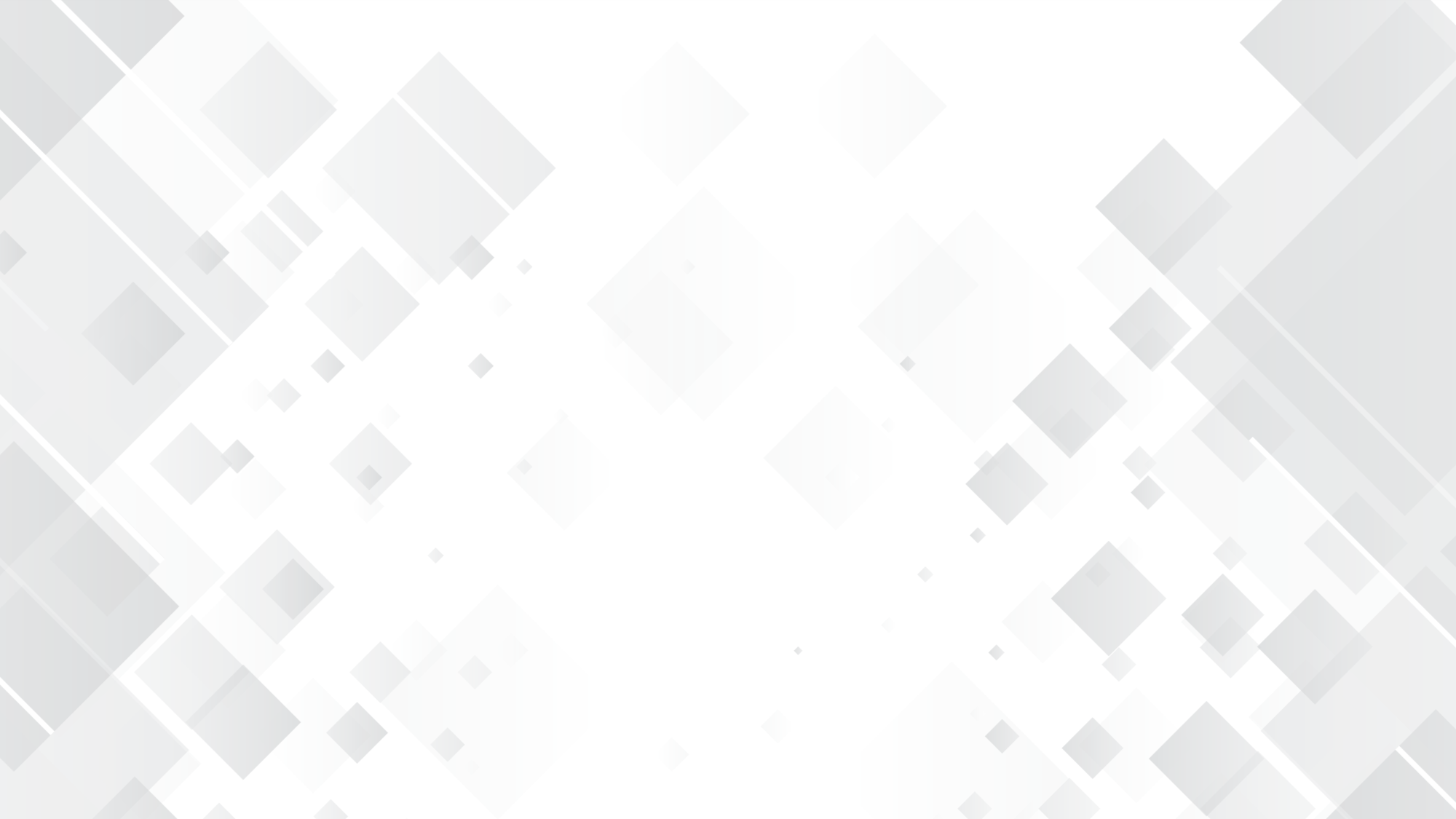 04
Enter chapter title
ENTERPRISE SIMPLE WORK REPORT BUSINESS SUMMARY BUSINESS PLAN BUSINESS STYLE
Enter chapter title
20XX
ENTERPRISE ANNUAL DEVELOPMENT SUMMARY
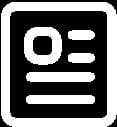 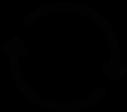 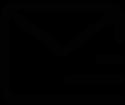 Add a title
Add a title
Add a title
Click here to add a title title to match the content and note the font size
Click here to add a title title to match the content and note the font size
Click here to add a title title to match the content and note the font size
Enter chapter title
20XX
ENTERPRISE ANNUAL DEVELOPMENT SUMMARY
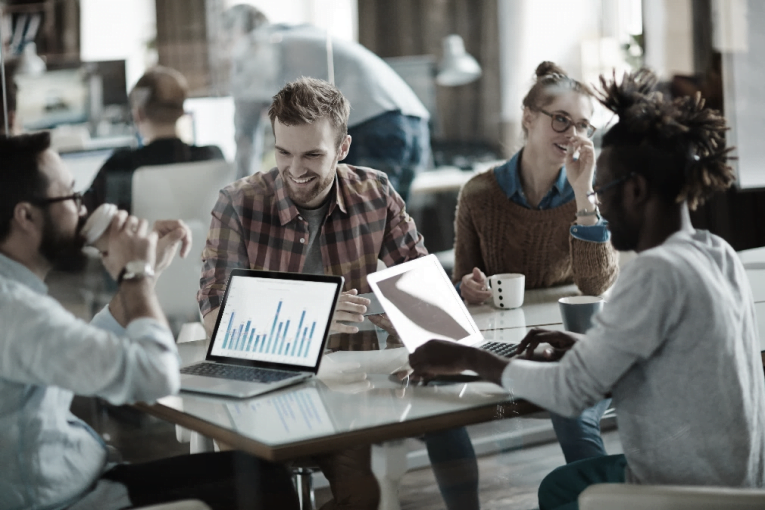 Click here to add the title content, the title to composite content requirements, you must pay attention to the font size and title content. Click here to add the title content.
Click here to add the title content, the title to composite content requirements, you must pay attention to the font size and title content. Click here to add the title content.
Click here to add the title content, the title to composite content requirements, you must pay attention to the font size and title content. Click here to add the title content.
Enter chapter title
20XX
ENTERPRISE ANNUAL DEVELOPMENT SUMMARY
02
03
04
01
Add a title
Add a title
Add a title
Add a title
Click here to add the title content, the title to match the content, pay attention to the font size and matching degree
Click here to add the title content, the title to match the content, pay attention to the font size and matching degree
Click here to add the title content, the title to match the content, pay attention to the font size and matching degree
Click here to add the title content, the title to match the content, pay attention to the font size and matching degree
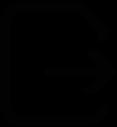 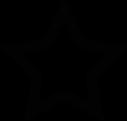 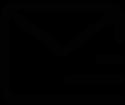 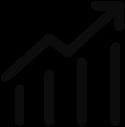 Enter chapter title
20XX
ENTERPRISE ANNUAL DEVELOPMENT SUMMARY
Add a title
Add a title
Add a title
Add a title
Add a title
Add a title
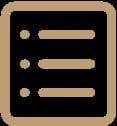 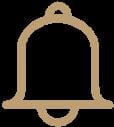 Click here to add the title content, the title to composite content requirements, you must pay attention to the font size and title content.
Click here to add the title content, the title to composite content requirements, you must pay attention to the font size and title content.
Click here to add the title content, the title to composite content requirements, you must pay attention to the font size and title content.
Click here to add the title content, the title to composite content requirements, you must pay attention to the font size and title content.
Click here to add the title content, the title to composite content requirements, you must pay attention to the font size and title content.
Click here to add the title content, the title to composite content requirements, you must pay attention to the font size and title content.
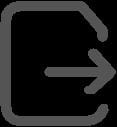 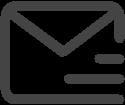 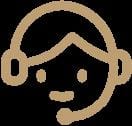 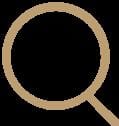 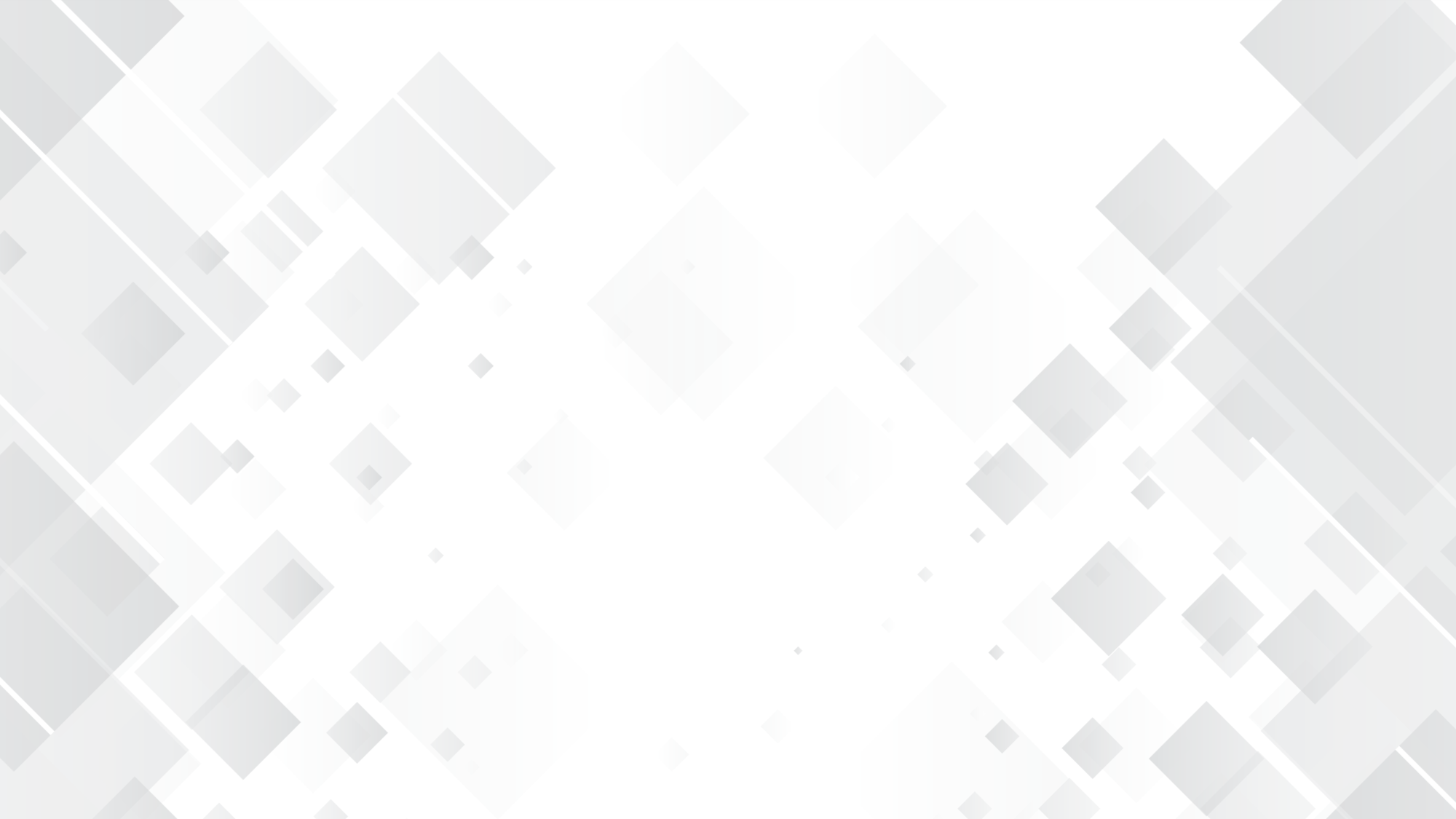 LOGO
Thank you
ENTERPRISE SIMPLE WORK REPORT BUSINESS SUMMARY BUSINESS PLAN BUSINESS STYLE
https://www.jpppt.com